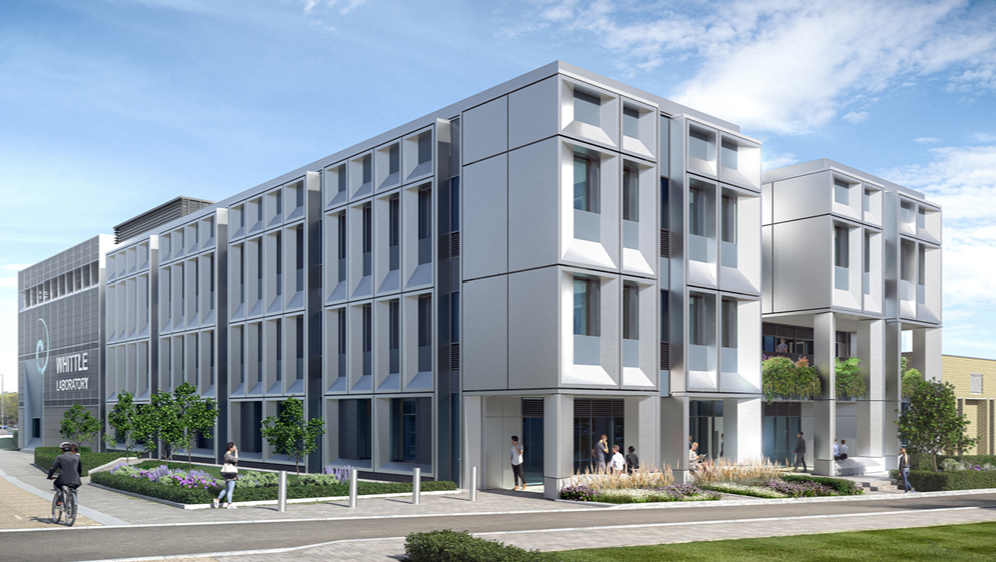 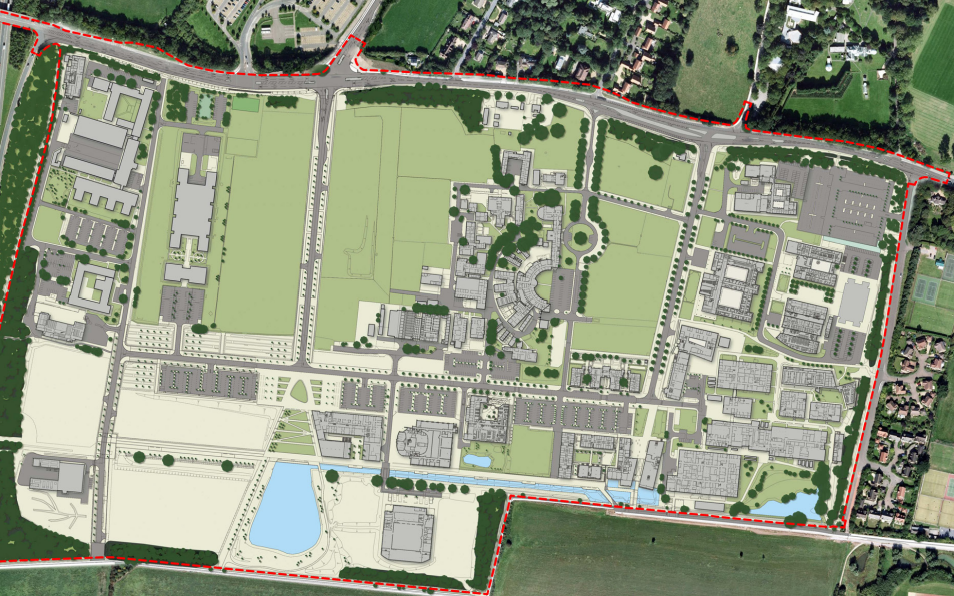 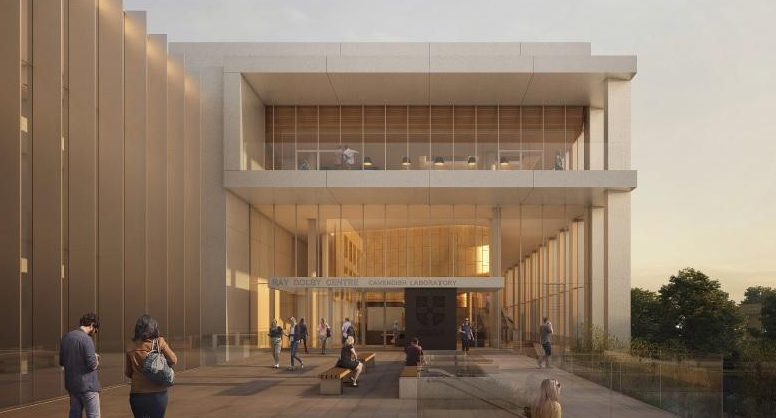 Whittle Laboratory Extension
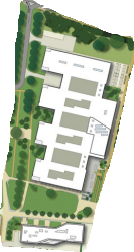 Ray Dolby Centre
Completed
Under construction
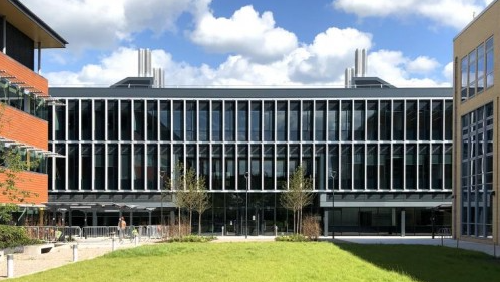 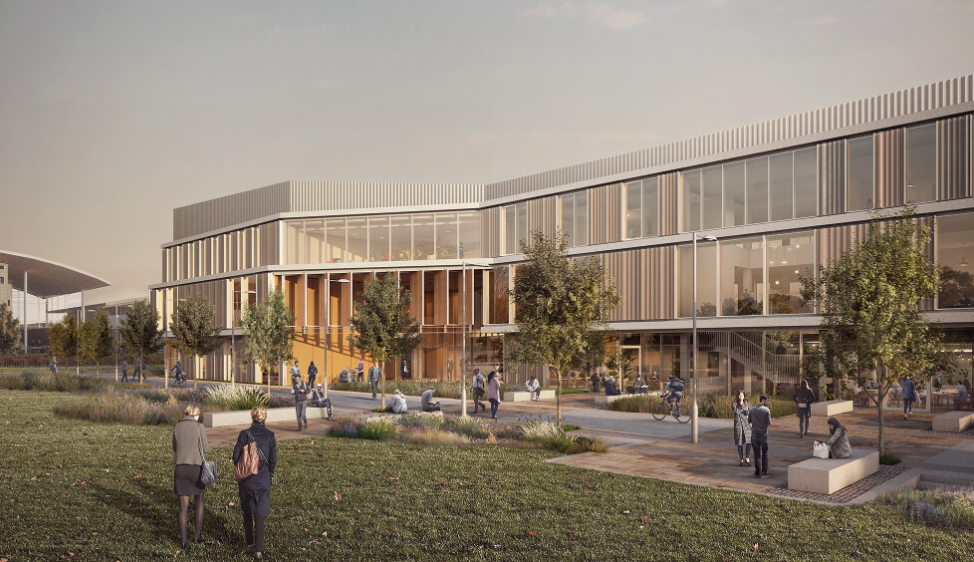 Civil Engineering Building
West Hub